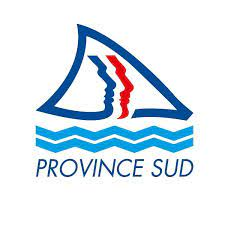 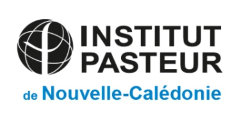 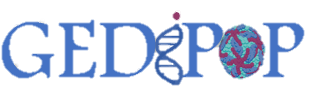 ETUDE DES DÉTERMINANTS GÉNÉTIQUES DE LA RÉPONSE IMMUNITAIRE
ANTIVIRALE DES POPULATIONS EN NOUVELLE-CALEDONIE
Nous cherchons des volontaires de plus de 18 ans se sentant appartenir à la communauté Mélanésienne ou Européenne pour participer à l’étude GEDIPOP proposée
par l’Institut Pasteur de la Nouvelle Calédonie (IPNC).
Qui ?
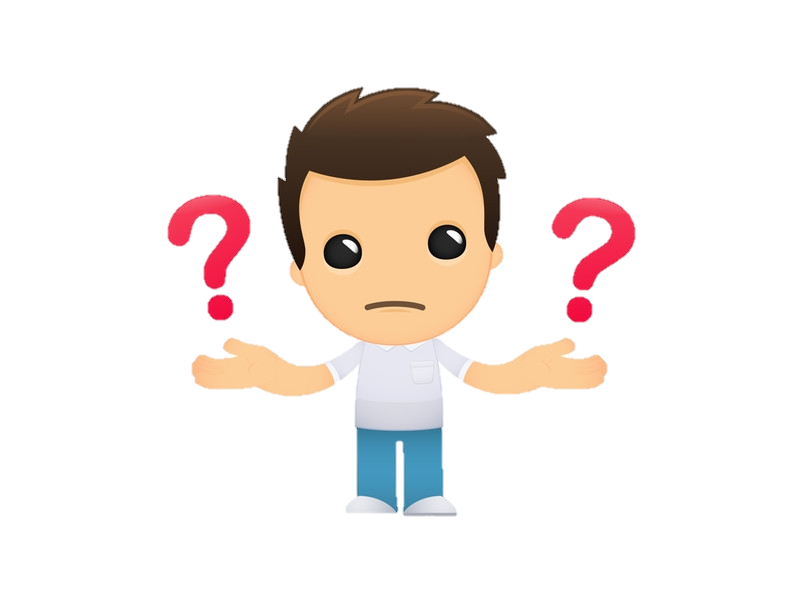 GEDIPOP a pour but d’étudier les différences dans la réponse
des Mélanésiens et des Européens aux virus,
notamment au virus de la dengue,
et d’identifier les gènes qui la régulent.
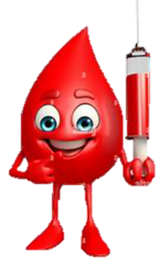 Comment ?
Une prise de sang
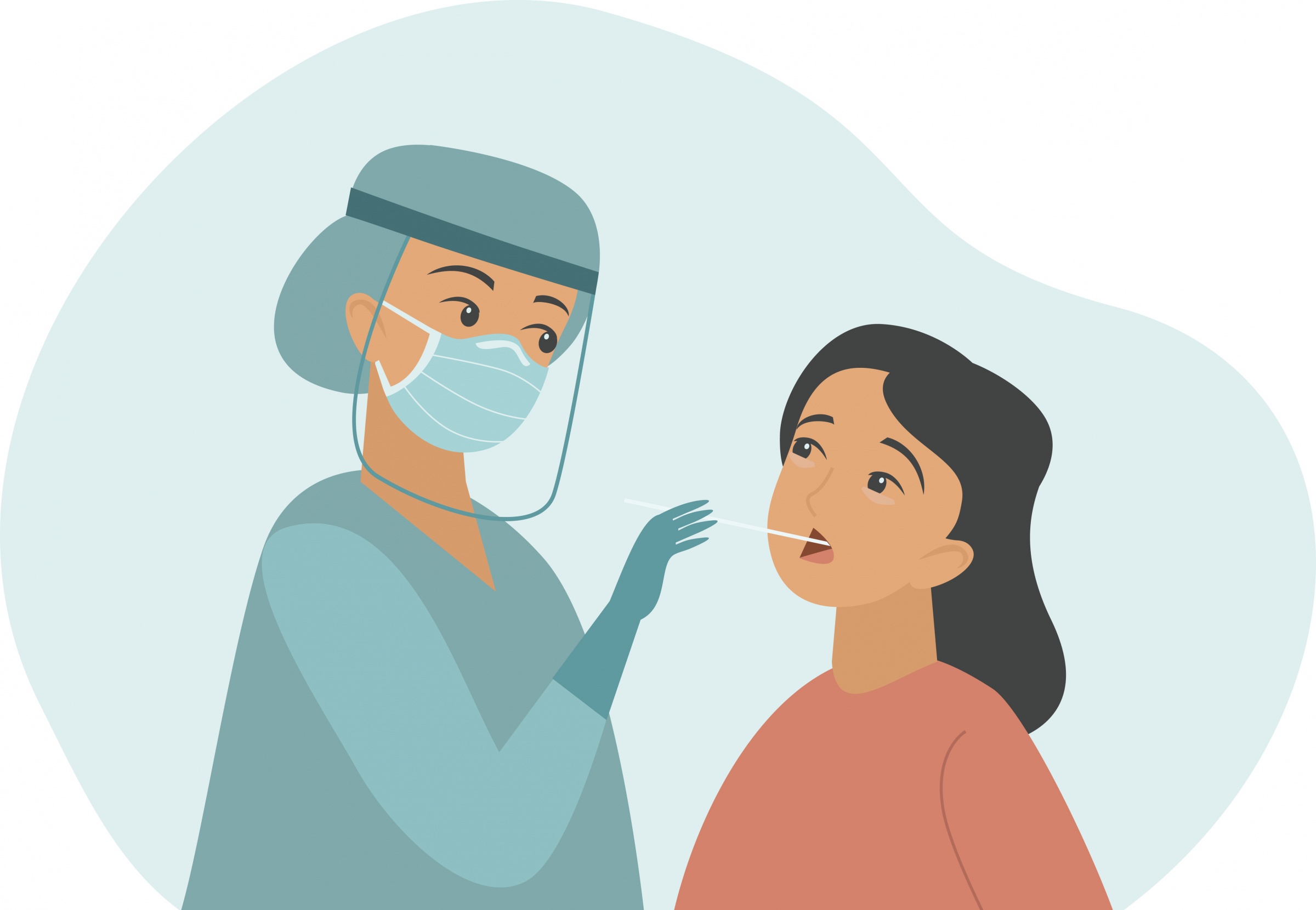 Après recueil de votre consentement,
une visite de 30 minutes
Un prélèvement buccal
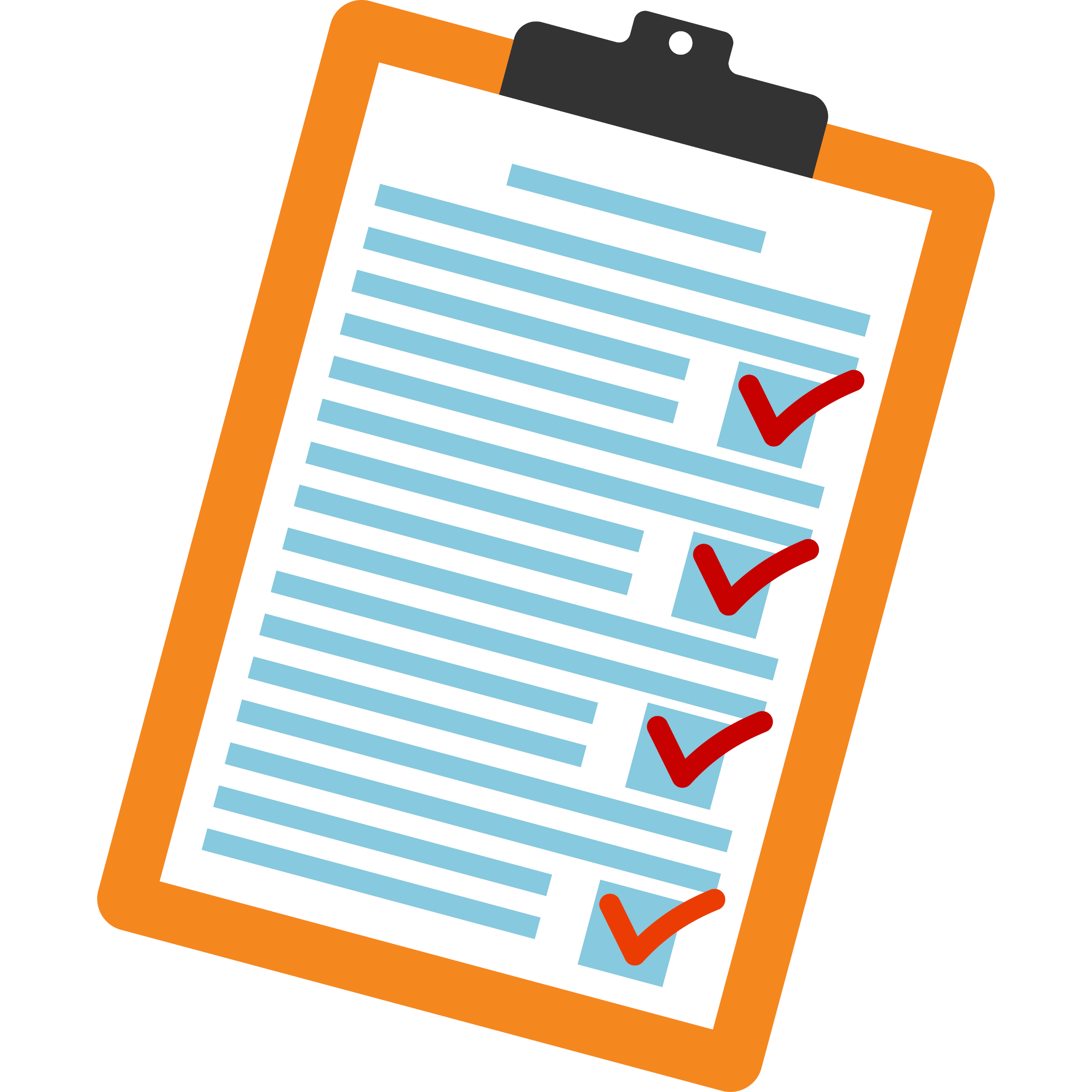 Un questionnaire
Si vous souhaiter participer à l’étude GEDIPOP
Parlez-en à votre médecin du CMS (dispensaire)
ou contactez-nous
Institut Pasteur de la Nouvelle-Calédonie
110, Bvd Joseph Wamytan - 98835 DUMBEA-SUR-MER
BP 61 - 98845 NOUMEA
+687 27 26 66 
 ipnc-etudeclinique@pasteur.fr
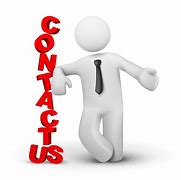 2022-035 GEDIPOP Affiche Version 1 du 17/01/2024